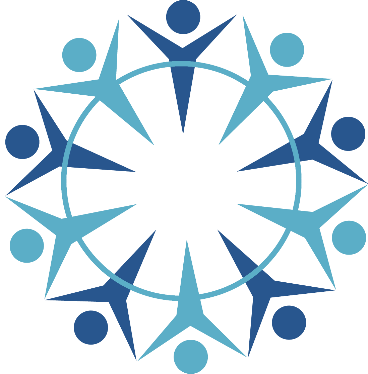 الوحدة الأولى: التربية الوطنية والمدنية
الدرس الأول: التربية الوطنية والمدنية: المفهوم والدلالات
إعداد الأستاذ إبراهيم صوالحة
التربية المدنية: هي تنشئة المواطن بأسلوب علمي منظم على مجموعة من المعارف والسلوكيات والقيم التي تجعله أكثر قدرةً على خدمة مجتمعه وتطويره والدفاع عنه.

التربية الوطنية هي : تنشئة المواطن على الانتماء لدولتِهِ أرضا وشعبًا ونظامًا، وتعريفه بحقوقه وواجباته.
أهمية التربية الوطنية والمدنية
1- تساعد التربية الوطنية والمدنية المواطن على ممارسةِ قيم الاحترام والتقدير، والتعاون، والالتزام بالسلوك الأخلاقي الإيجابي والإنساني. 

2- تُعرّف المواطن بوطنِهِ وثرواته الطبيعية وتاريخه، والأحداث الجارية والمعاصرة.

3- تُعرّف المواطن بحقوقه وواجباته.
أهداف التربية الوطنية والمدنية
1- تعريف المواطنين بالنظام السياسي في الأردن.
2- مشاركة أبناء الوطن في الحياة السياسية الأردنية.
3- تنمية حبّ الوطن والوعي بقضاياه، والعمل على رفعته ونهضته والدفاع عنْهُ، والاعتزاز به.
4- تعزيز ثقافة الحوار، والمشاركة في المناقشات التي تتعلق بقضايا الوطن.
5- تحفيز المواطنين على المشاركة في المناسبات والأنشطة الوطنية.
دلالات التربية الوطنية والمدنية
1- حقوق الإنسان.
2- القضايا الوطنية.
3- المشاركة في الحياة العامة.
4- المواطنة.
5- نظام الحكم.
6- الهوية الوطنية.